✠VUI HỌC KINH THÁNH✠
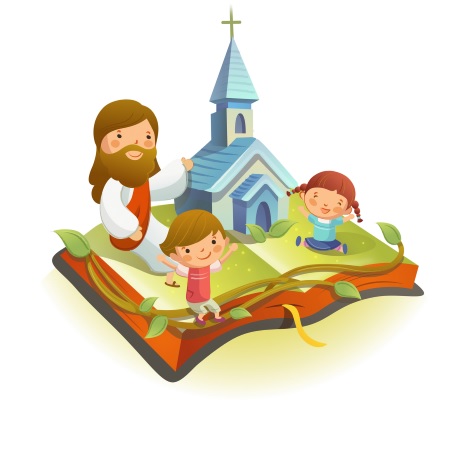 CHỨNG NHÂN
TÌNH YÊU
CHÚA NHẬT 32 THƯỜNG NIÊN B
✠ TIN MỪNG CHÚA GIÊSU KITÔ 
THEO THÁNH MÁC-CÔ ✠
Khi ấy, trong lúc giảng dạy, Đức Giê-su nói với đám đông dân chúng rằng :
“Anh em phải coi chừng những ông kinh sư ưa dạo quanh, xúng xính trong bộ áo thụng, thích được người ta chào hỏi ở những nơi công cộng.
Họ ưa chiếm ghế danh dự trong hội đường, thích ngồi cỗ nhất trong đám tiệc.
Họ nuốt hết tài sản của các bà goá, lại còn làm bộ đọc kinh cầu nguyện lâu giờ. Những người ấy sẽ bị kết án nghiêm khắc hơn.”
Đức Giê-su ngồi đối diện với thùng tiền dâng cúng cho Đền Thờ. Người quan sát xem đám đông bỏ tiền vào đó ra sao. Có lắm người giàu bỏ thật nhiều tiền.
Cũng có một bà goá nghèo đến bỏ vào đó hai đồng tiền kẽm, trị giá một phần tư đồng xu Rô-ma. 43 Đức Giê-su liền gọi các môn đệ lại và nói:
“Thầy bảo thật anh em : bà goá nghèo này đã bỏ vào thùng nhiều hơn ai hết.
Quả vậy, mọi người đều lấy tiền dư bạc thừa của họ mà đem bỏ vào đó; còn bà này đã túng thiếu, lại còn bỏ vào đó tất cả những gì bà có, tất cả những gì để nuôi thân.” ĐÓ LÀ LỜI CHÚA
HÃY
TÌM
KIẾM
NƯỚC
CHÚA
TRƯỚC
MỌI
SỰ
NGƯỜI
SẼ
LO
CHO
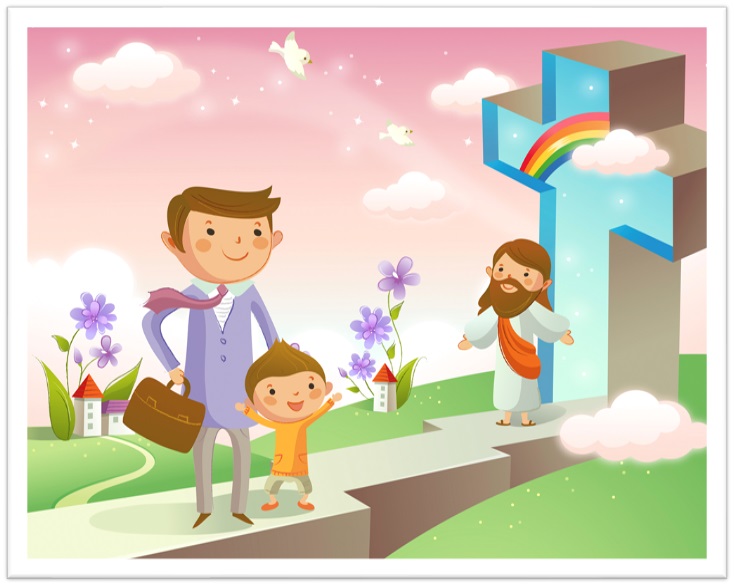 TÌM Ô CHỮ
HÀNG
 DỌC
1
2
3
4
5
6
7
8
6.	CÁC KINH SƯ ƯA CHIẾM GHẾ DANH DỰ Ở TRONG ĐÂU ?
5.	BÀ GÓA NGHÈO ĐÃ RÚT TỪ CÁI GÌ CỦA MÌNH MÀ BỎ VÀO ĐÓ TẤT CẢ TÀI SẢN BÀ CÓ ĐỂ NUÔI SỐNG MÌNH ?
7.	CÁC ÔNG KINH SƯ ƯA DẠO QUANH, XÚNG XÍNH TRONG CÁI GÌ ?
4.	NHỮNG ÔNG KINH SƯ THÍCH ĐƯỢC NGƯỜI TA CHÀO HỎI Ở NHỮNG NƠI NÀO?
3.	AI ĐÃ BỎ VÀO ĐÓ HAI ĐỒNG TIỀN KẼM ?
2.	Ở ĐỀN THỜ, ĐỨC GIÊ-SU NGỒI ĐỐI DIỆN VỚI CÁI GÌ ?
1.	ĐỨC GIÊ-SU CẢNH GIÁC CÁC MÔN ĐỆ COI CHỪNG NHỮNG ÔNG KINH SƯ ƯA CÁI GÌ?
8.	MỘT PHẦN TƯ ĐỒNG XU RÔ-MA TRỊ GIÁ BẰNG BAO NHIÊU TIỀN KẼM?
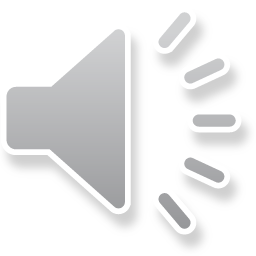 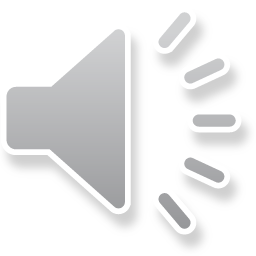 Học với Giê-su - Học cùng Giê-su
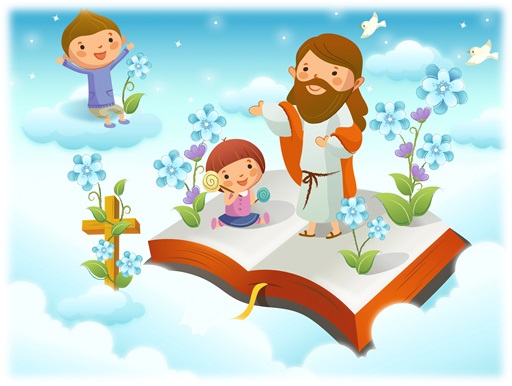 TRẮC NGHIỆM
1. Đức Giêsu cảnh báo phải coi chừng nhóm người nào?
A
B
C
D
Nhóm Luật Sỹ
Nhóm Thượng Tế
Nhóm Kinh Sư
Nhóm Xa - đốc
Nhóm Kinh Sư
B
Đáp án
2. Đức Giêsu ngồi đối diện với cái gì?
A
B
C
D
Tất cả các ý trên
Hòm công đức
Hòm khấn
Thùng tiền dâng cúng
C
Thùng tiền dâng cúng
Đáp án
3. Tại sao bà góa nghèo chỉ bỏ có 2 đồng tiền kẽm lại được Đức Giêsu cho là bỏ nhiều hơn ai hết?
A
B
C
D
Tất cả các ý trên
Bà không có nhiều tiền
Bà bỏ tất cả những gì bà có
Bà là người nghèo
Đáp án
D
Tất cả các ý trên
4. Bà góa nghèo bỏ vào thùng tiền dâng cúng cho Đền Thờ bao nhiêu?
A
B
C
D
Hai quan tiền.
Hai xu.
Hai đồng tiền kẽm.
Một quan tiền.
B
Hai đồng tiền kẽm.
Đáp án
THIẾU NHI YÊU CHÚA
Thiếu Nhi làm gì để sống quảng đại với Chúa và mọi người?